ПОЭТЫ  ШЕСТИДЕСЯТНИКИ «эпоха оттепели»
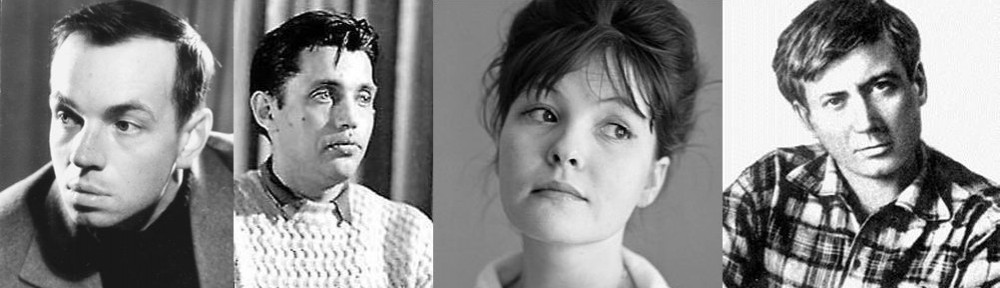 Они размышляли о своём поколении, о себе. 
В стихах говорили  о дружбе, любви…
Эпоха шестидесятых годов вошла в историю под названием оттепель. Для людей это явление было огромным счастьем, они стали раскрепощены, свободны. Знаменательным было и то, что поэты вышли в народ
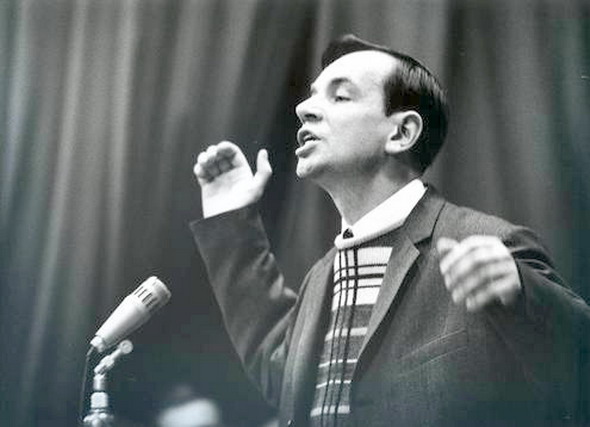 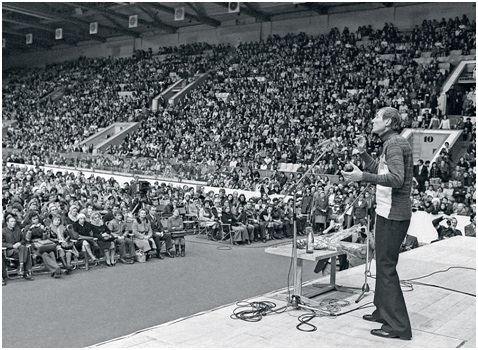 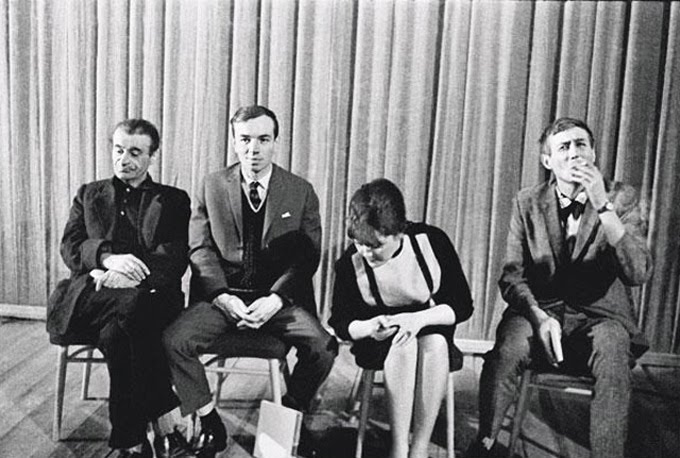 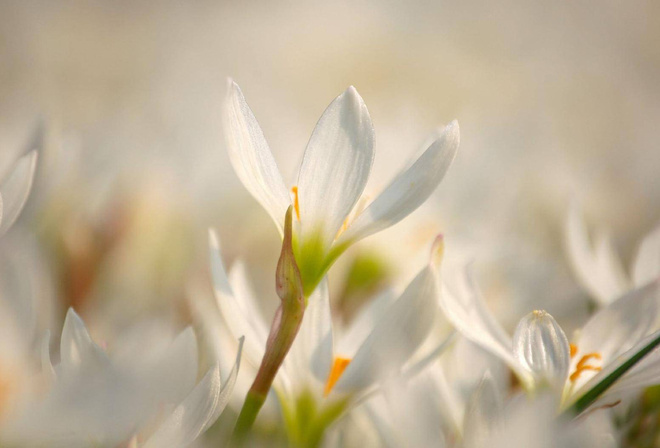 Пришли иные времена,
         Взошли иные имена.
                          Е. Евтушенко
АНДРЕЙ ВОЗНЕСЕНСКИЙ
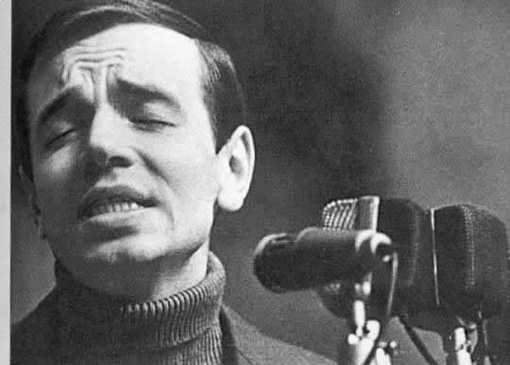 Кумир молодежи 50-60х годов
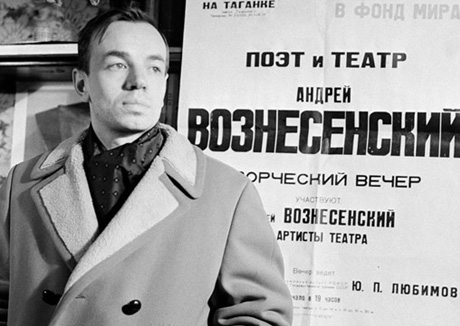 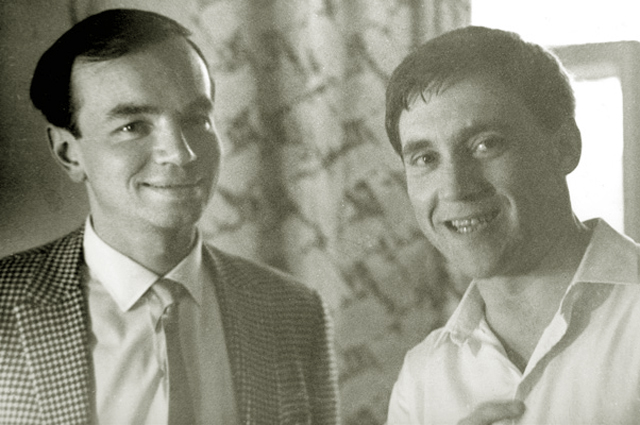 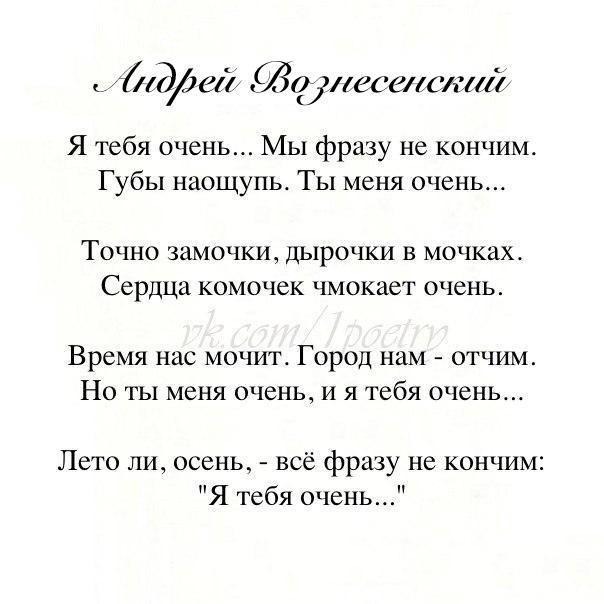 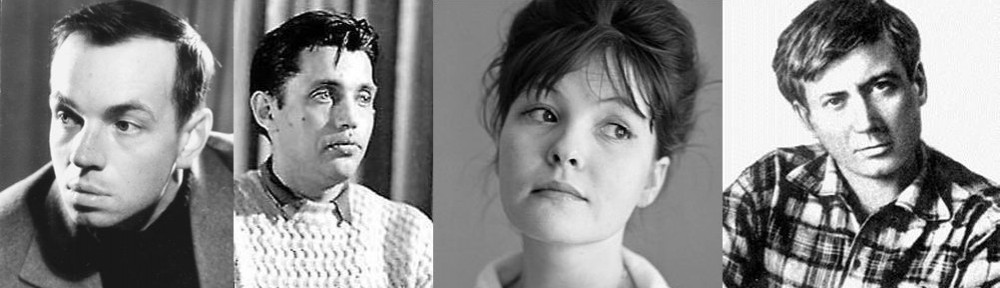 ЕВГЕНИЙ ЕВТУШЕНКО
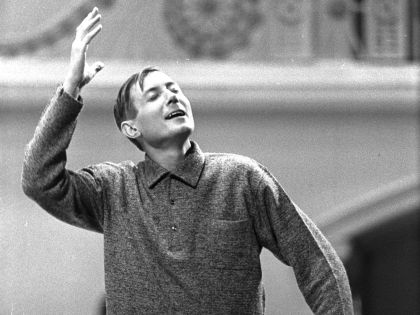 «Громкий» лирик, поэтический лидер периода «оттепели»
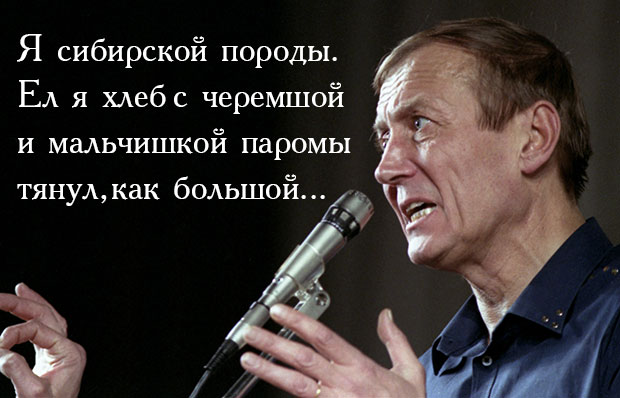 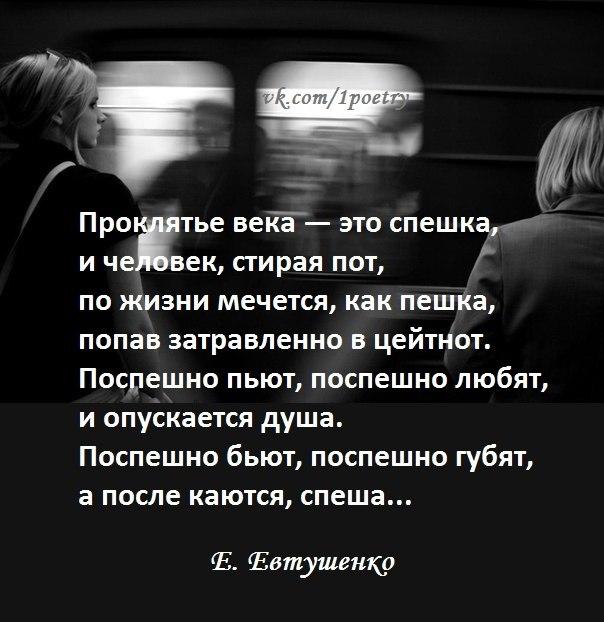 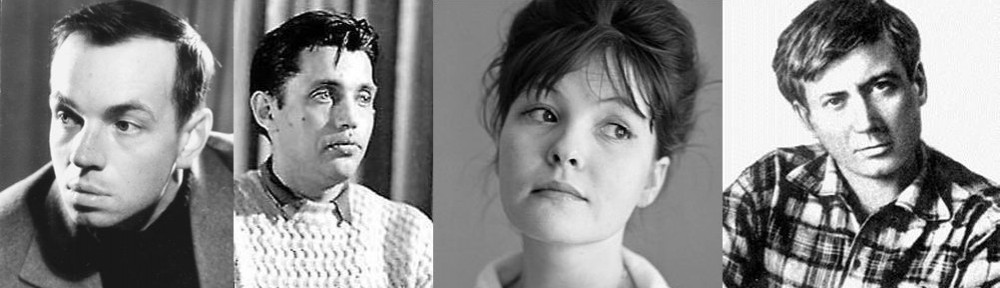 БЕЛЛА АХМАДУЛИНА
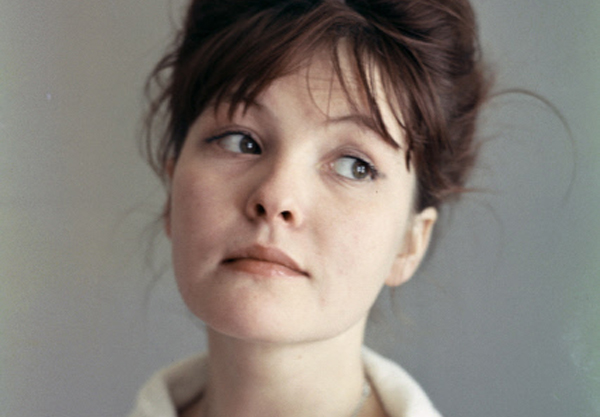 «Сокровище русской поэзии»
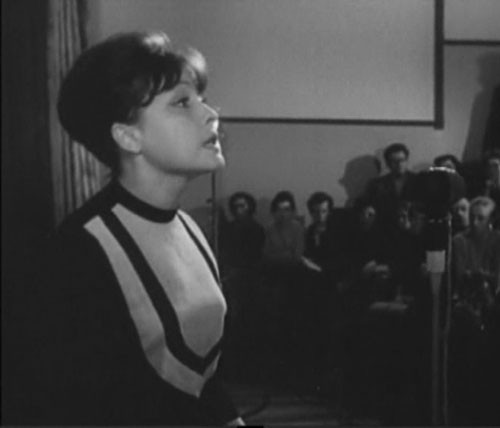 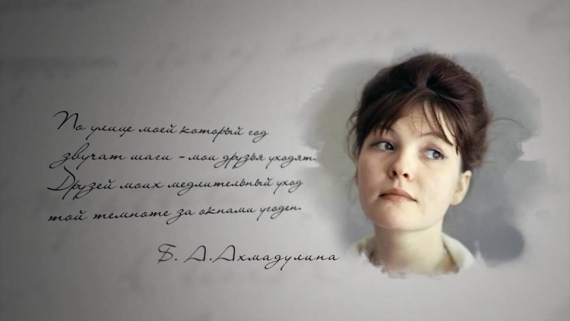 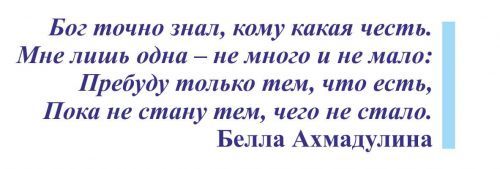 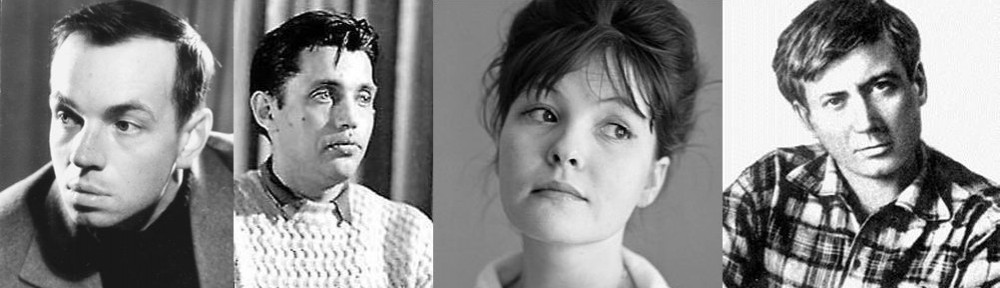 РОБЕРТ РОЖДЕСТВЕНСКИЙ
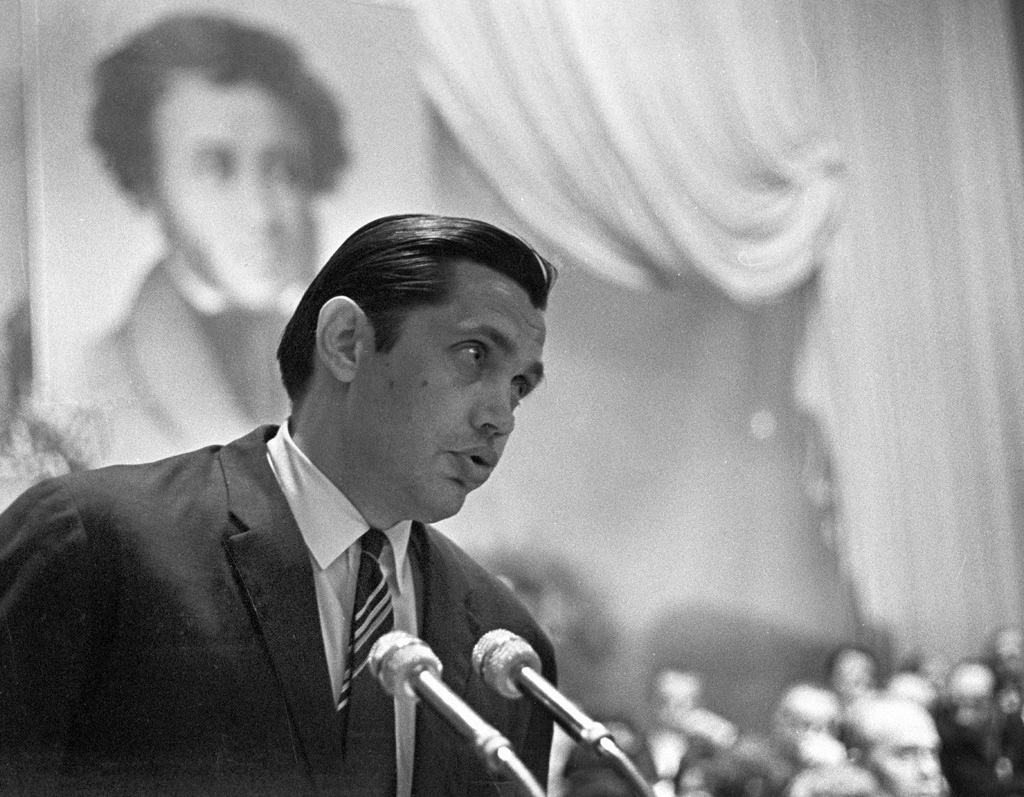 Я зла не имею. Я сердцу не лгу. Живу, как умею. Живу, как могу.
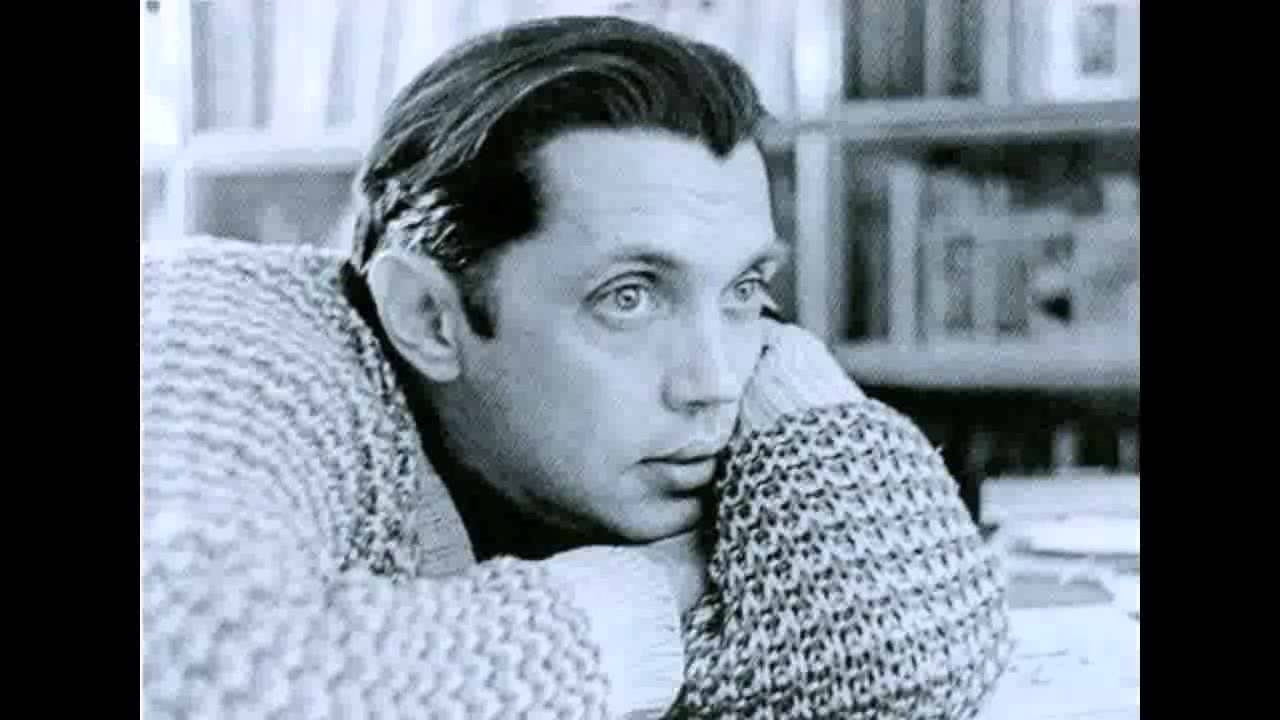 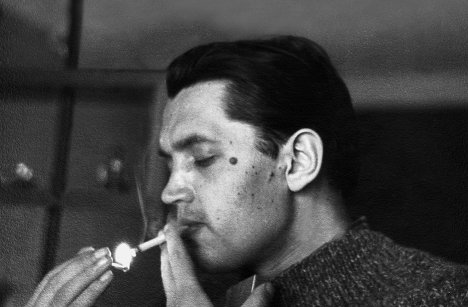 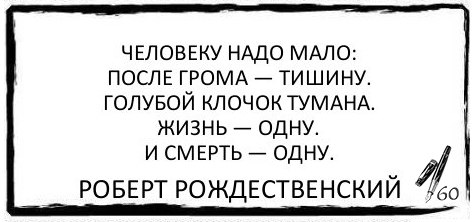 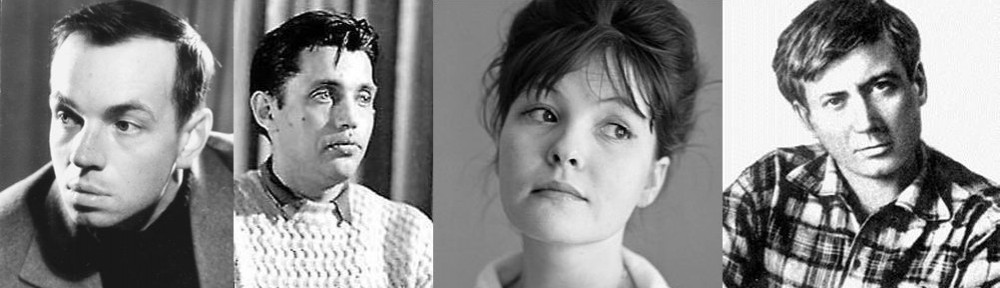 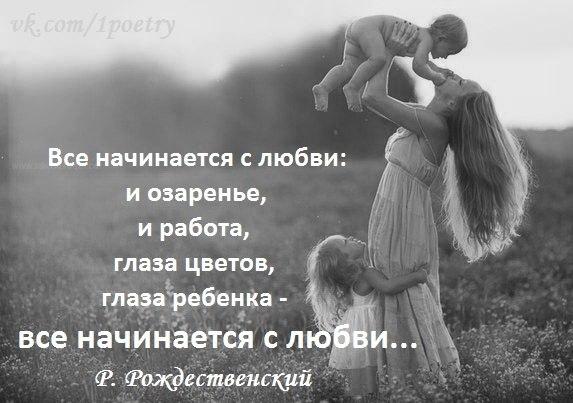